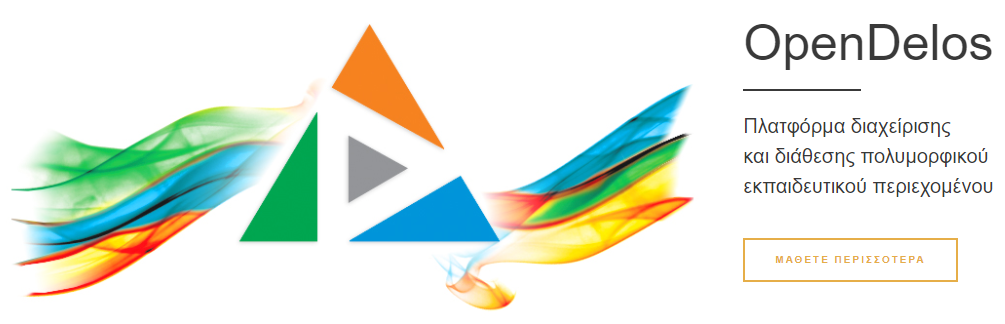 Πώς αλλάζω Θεματική Περιοχή και λέξεις-κλειδιά;
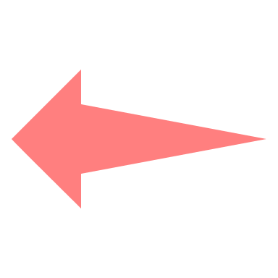 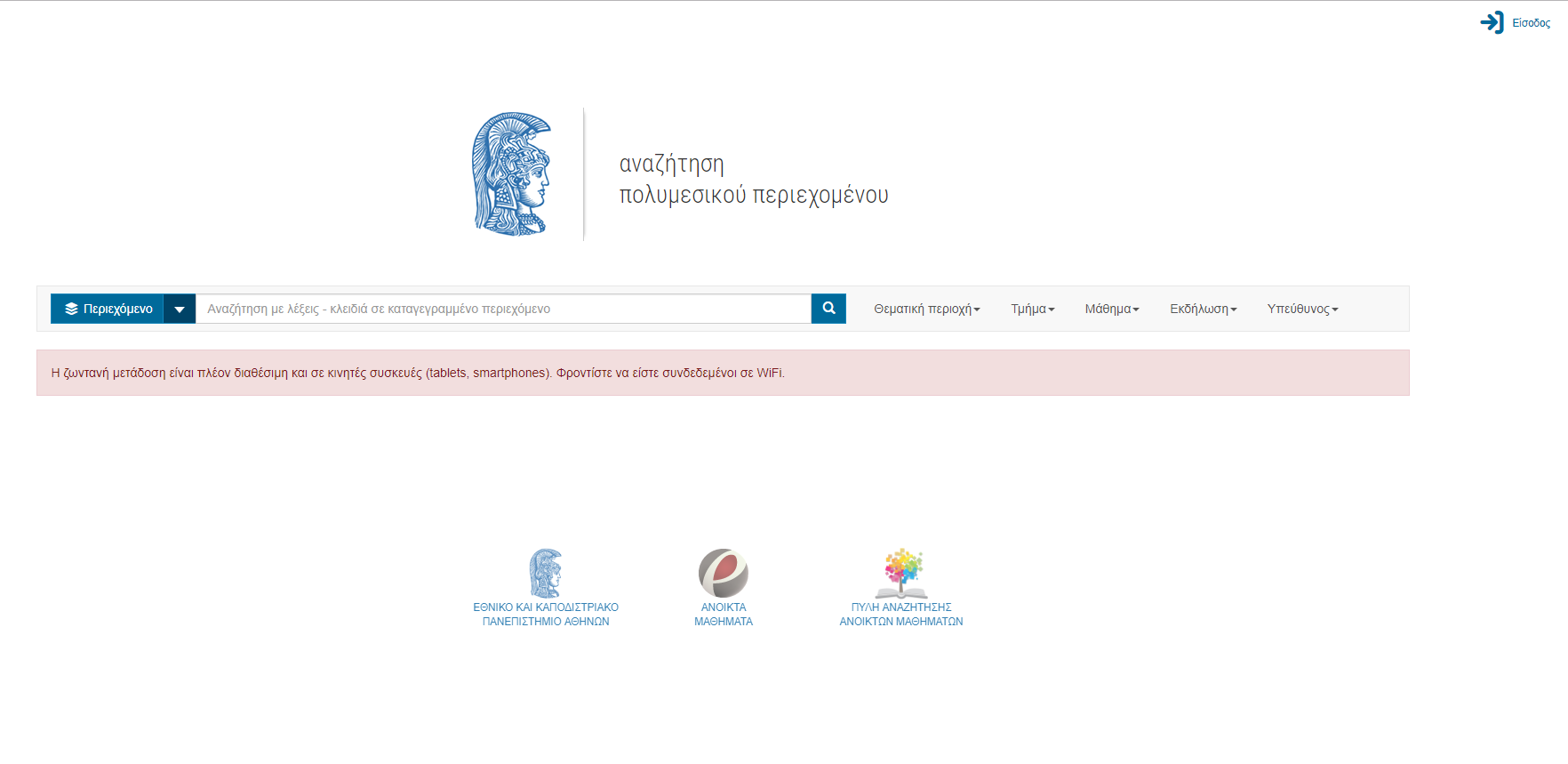 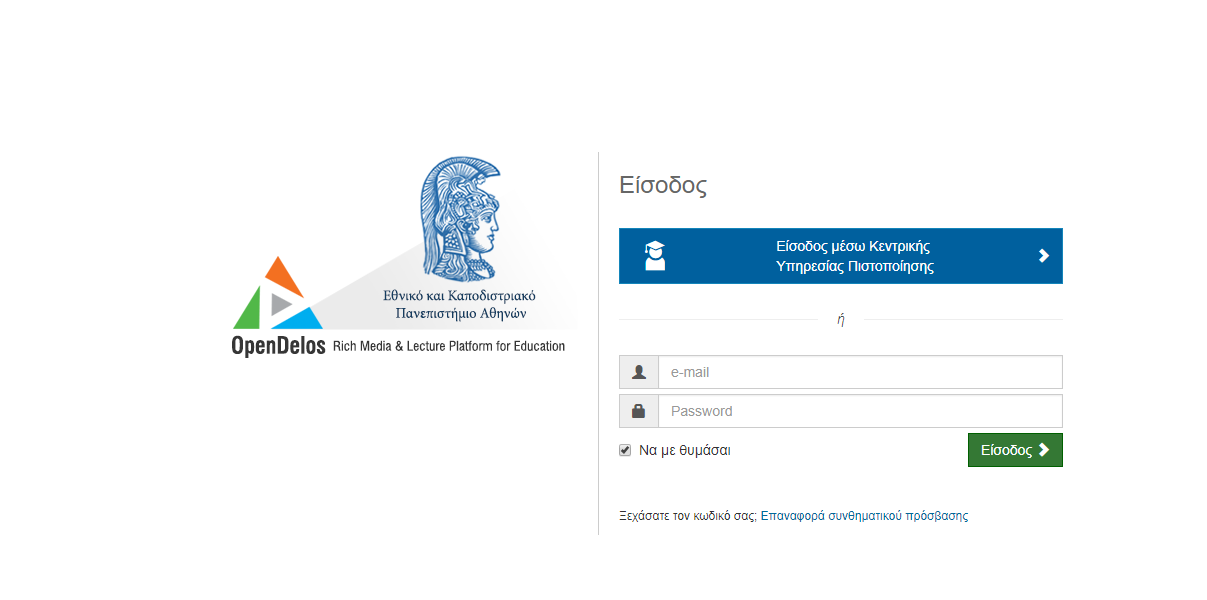 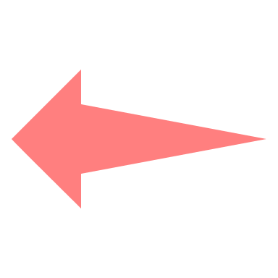 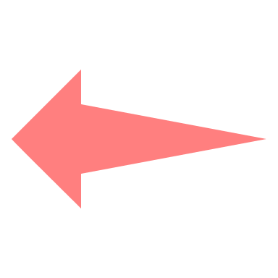 2. Εάν είστε μέλος ΔΕΠ πατήστε ‘Είσοδος μέσω Κεντρικής Υπηρεσίας Πιστοποίησης’ και εισάγετε τα στοιχεία του Ιδρυματικού Λογαριασμού.
Αν είστε Διαχειριστής Περιεχομένου Τμήματος ή Προσωπικό Υποστήριξης εισάγετε το email και το password.
1. Στην κεντρική σελίδα πατήστε ‘Είσοδος’.
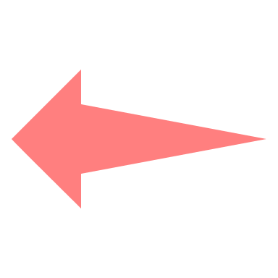 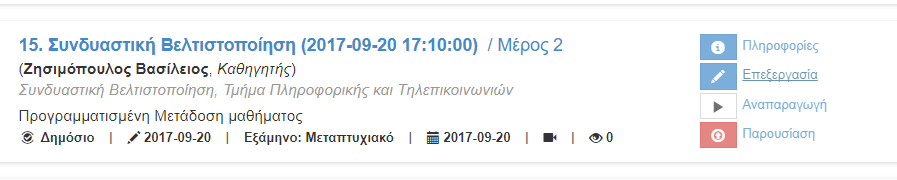 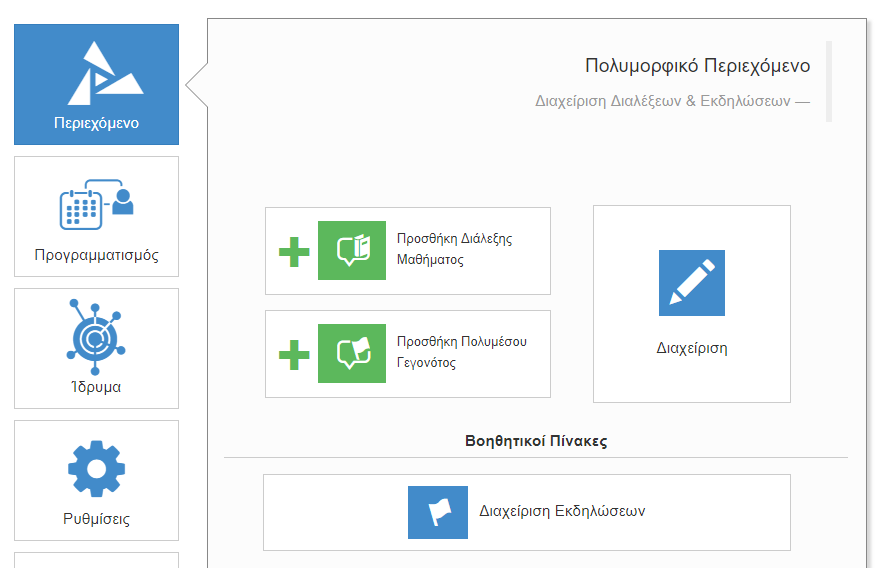 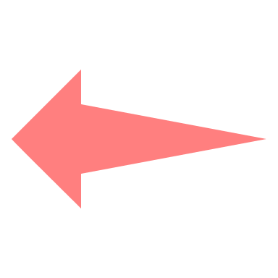 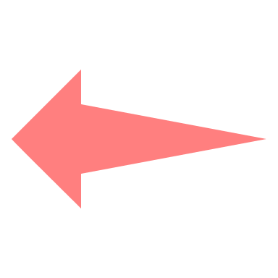 3. Πατήστε ‘Περιεχόμενο’ και μετά ‘Προσθήκη Διάλεξης Μαθήματος’.
4. Πατήστε ‘Επεξεργασία’.
Αρχικά βήματα.
2. Πατήστε ‘Επεξεργασία’ στον ενδιαφερόμενο πόρο
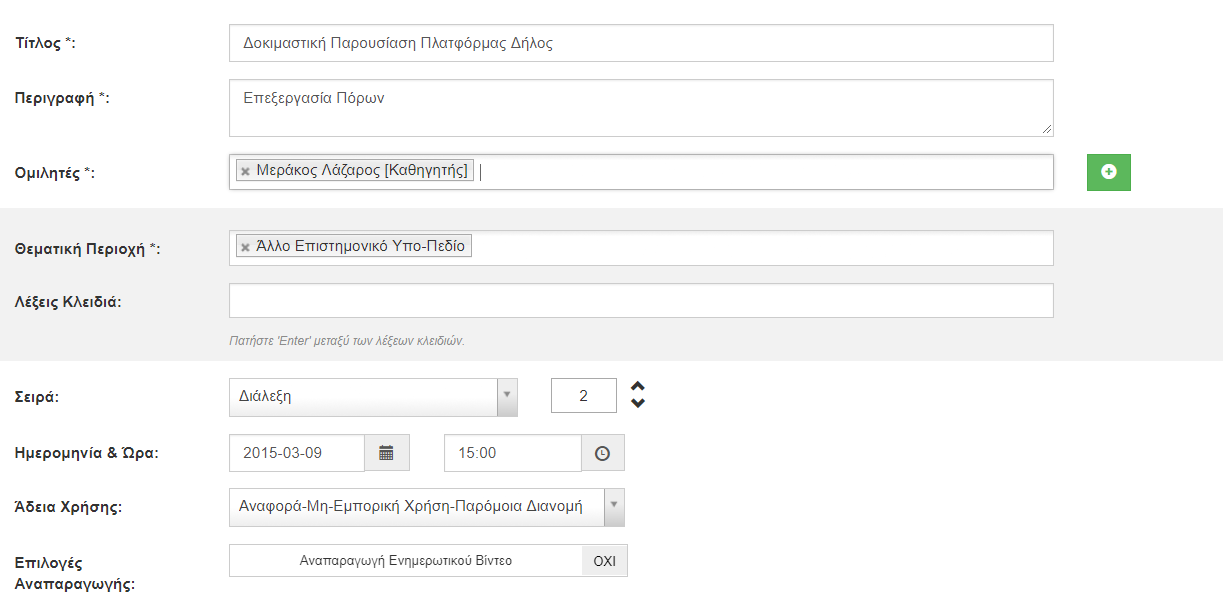 Βήμα 5
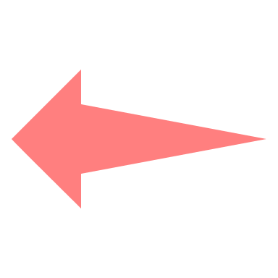 Αλλάξτε τη θεματική περιοχή από τη διαθέσιμη λίστα.
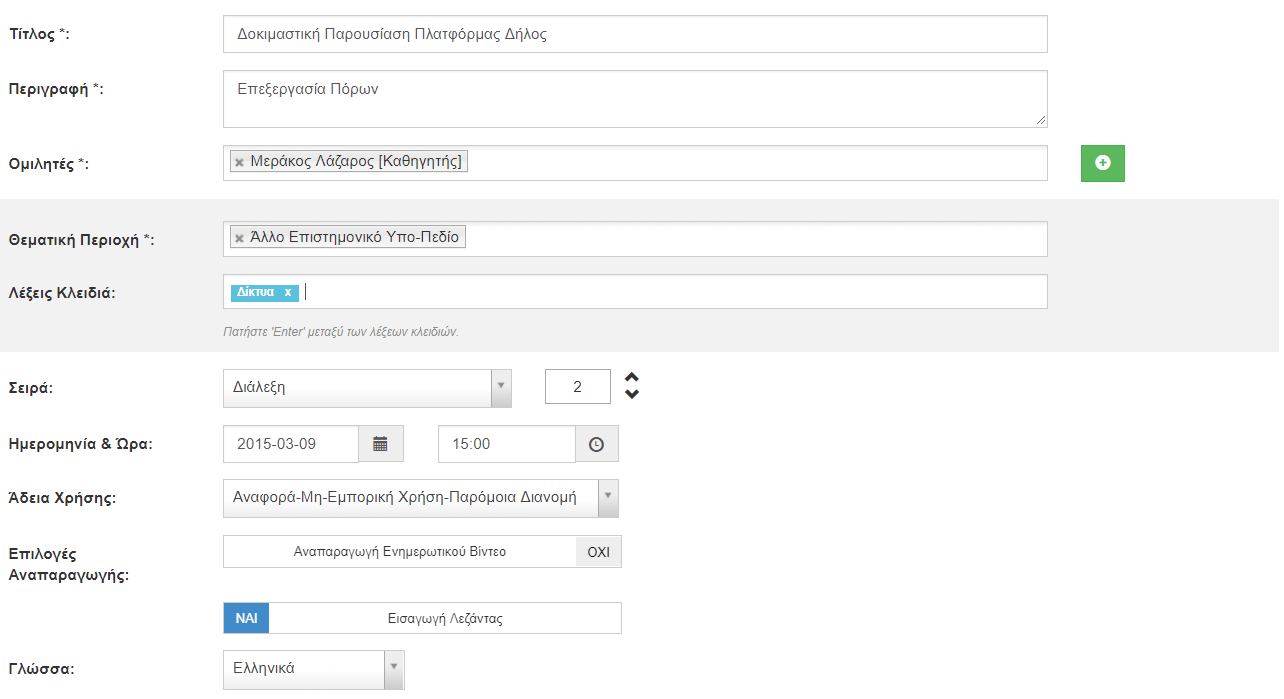 Βήμα 6
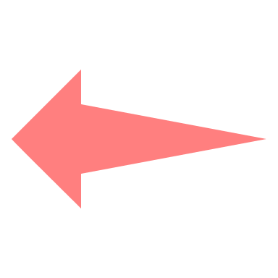 Προαιρετικά εισάγετε τις λέξεις-κλειδιά.
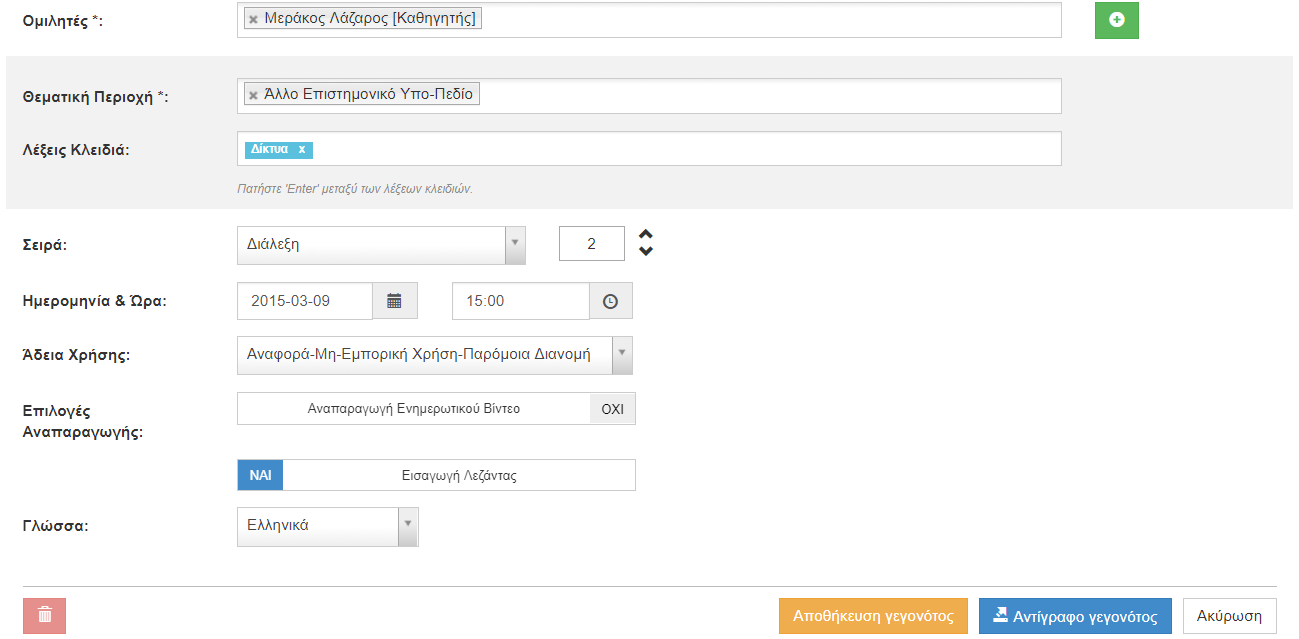 Βήμα 12
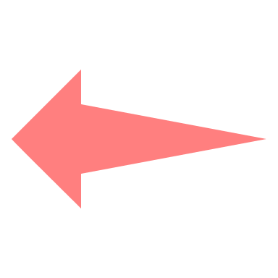 Αποθηκεύστε τα στοιχεία της διάλεξης πατώντας στο πλήκτρο ‘Αποθήκευση’.
Έχετε ολοκληρώσει την επεξεργασία του πεδίου Θεματικής περιοχής και των λέξεων ‘κλειδιά’ για ένα βίντεο.